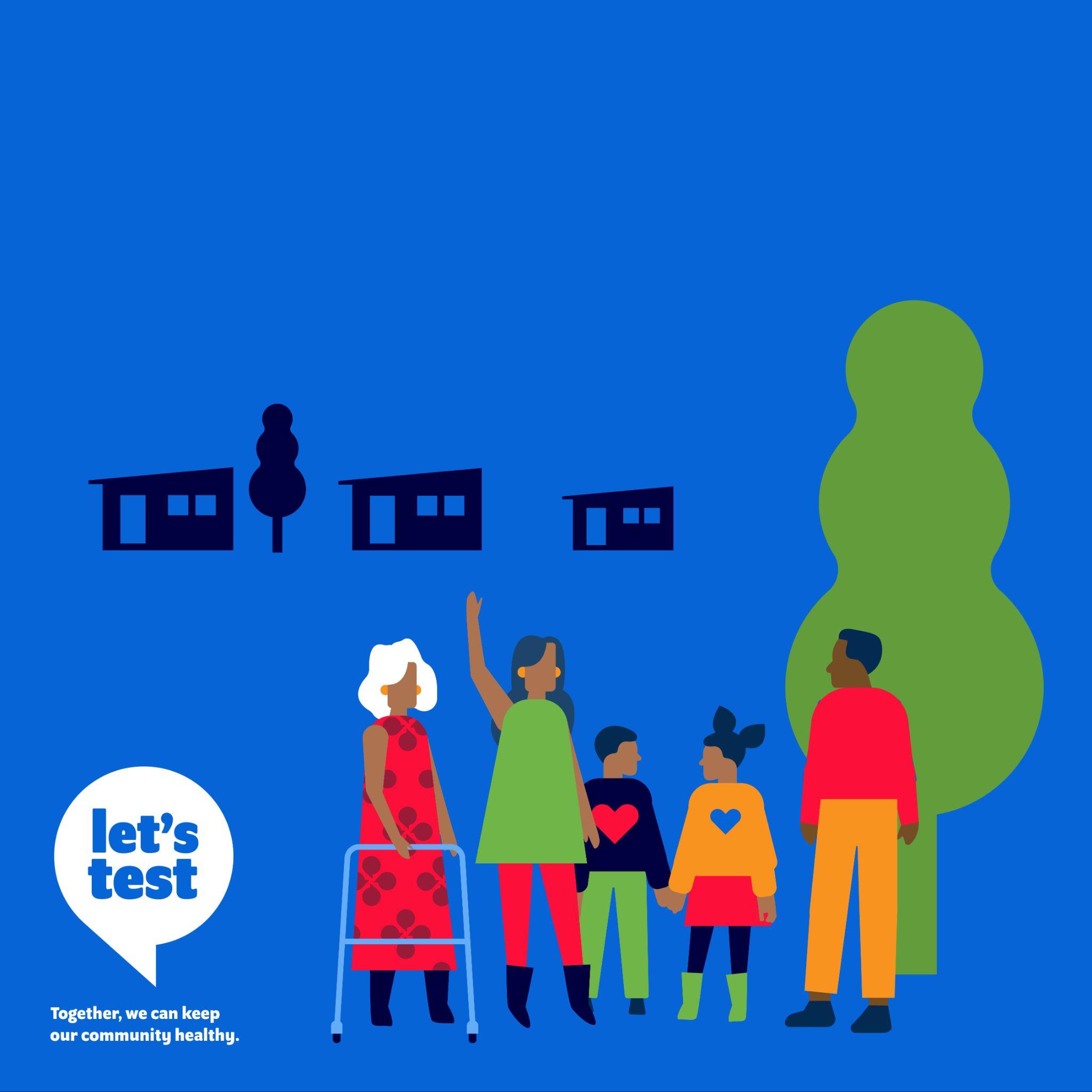 Las pruebas de diagnóstico permiten salvar vidas, por eso son importantes.
Garantizan la salud y el bienestar de nuestras comunidades.
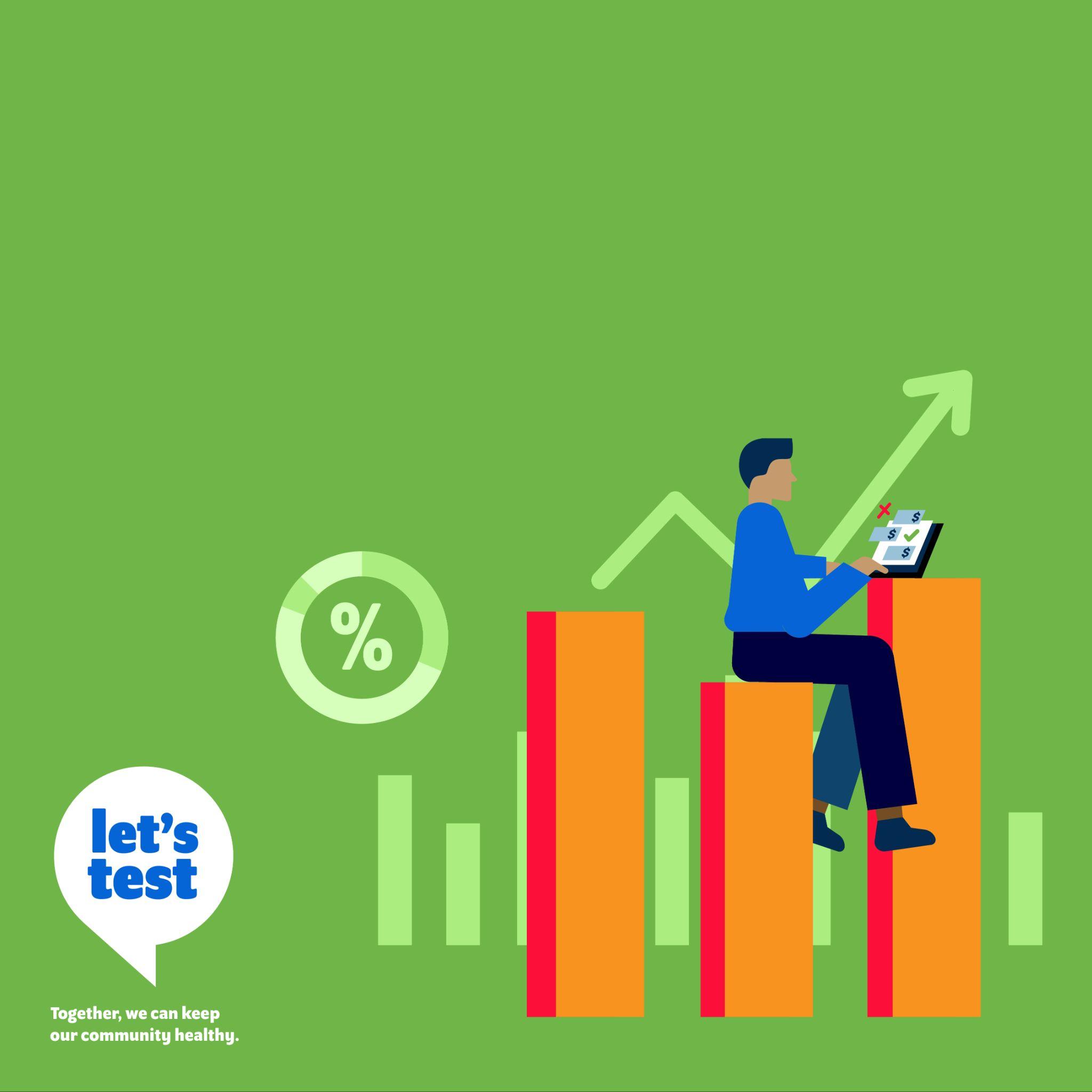 Los beneficios de las pruebas de diagnóstico exceden los costos, ya que permiten detectar y combatir los brotes epidémicos de forma temprana.
Esto nos ayuda a utilizar los recursos de forma sensata, así como a evitar perturbaciones que interfieran con las prioridades de salud existentes.
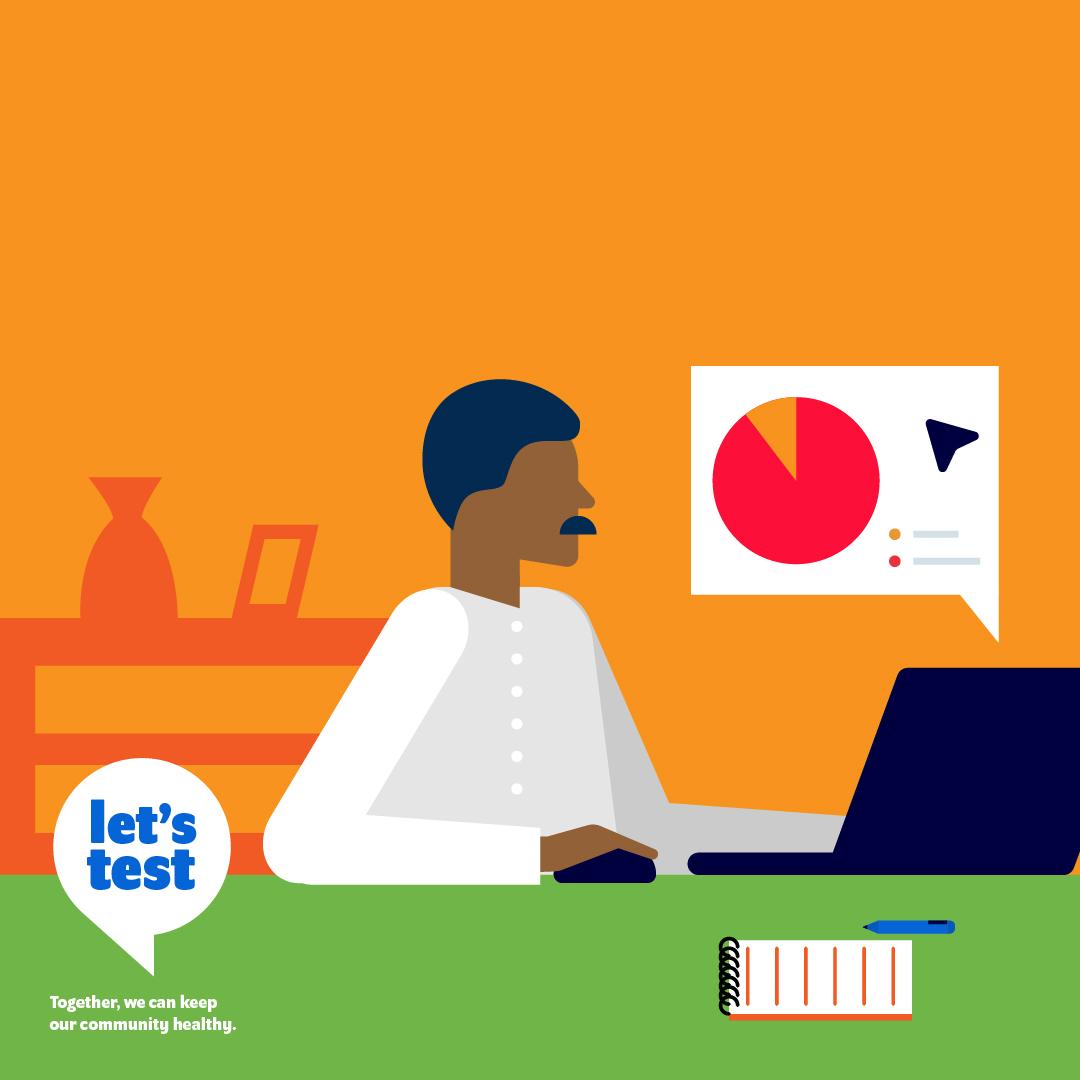 Las pruebas de diagnóstico nos aportan datos que facilitan la adopción de decisiones informadas, proactivas y basadas en la verdadera carga de morbilidad.
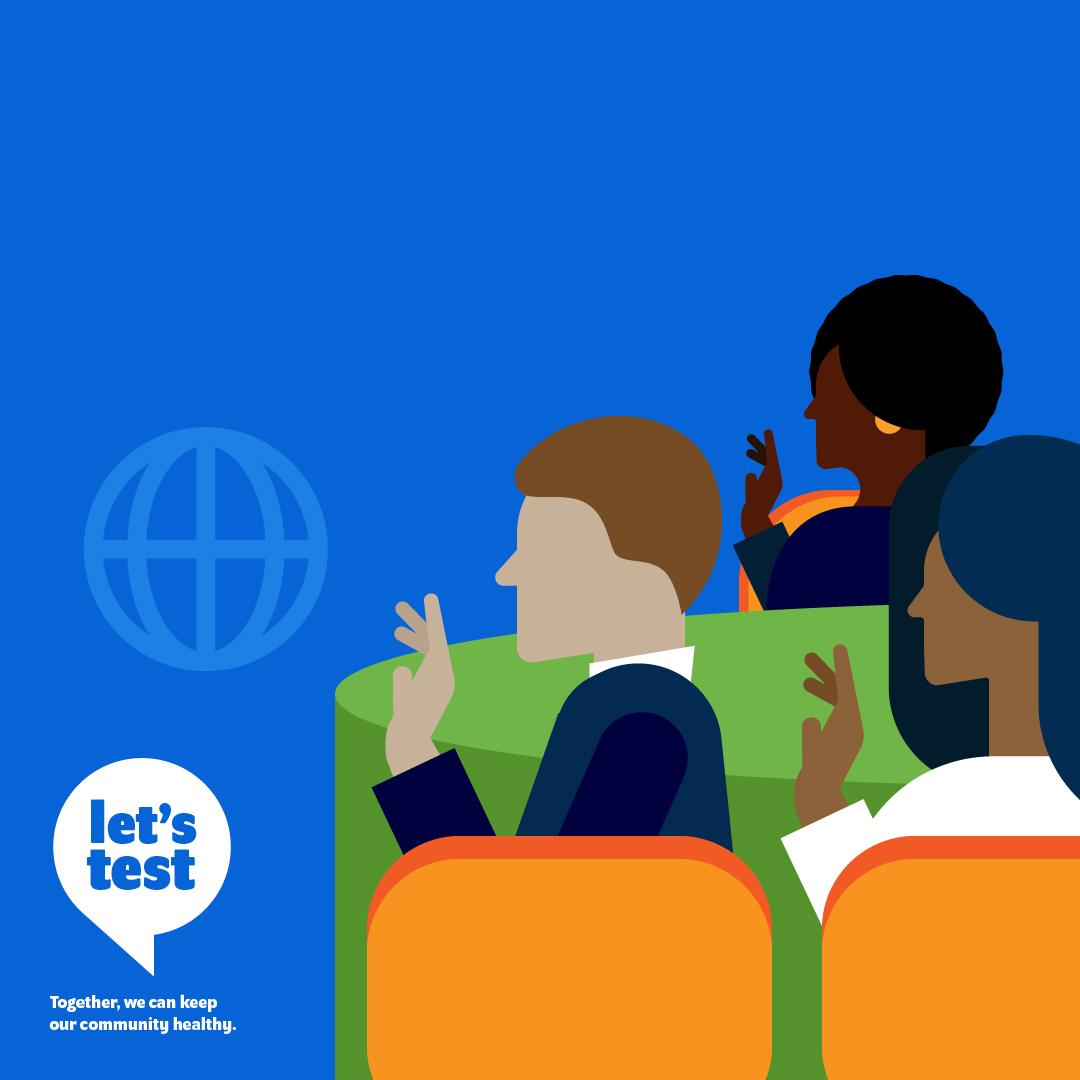 Los dirigentes de todo el mundo se han comprometido a respaldar la cobertura universal de salud, para lo cual es necesario garantizar el acceso generalizado a las pruebas de diagnóstico.
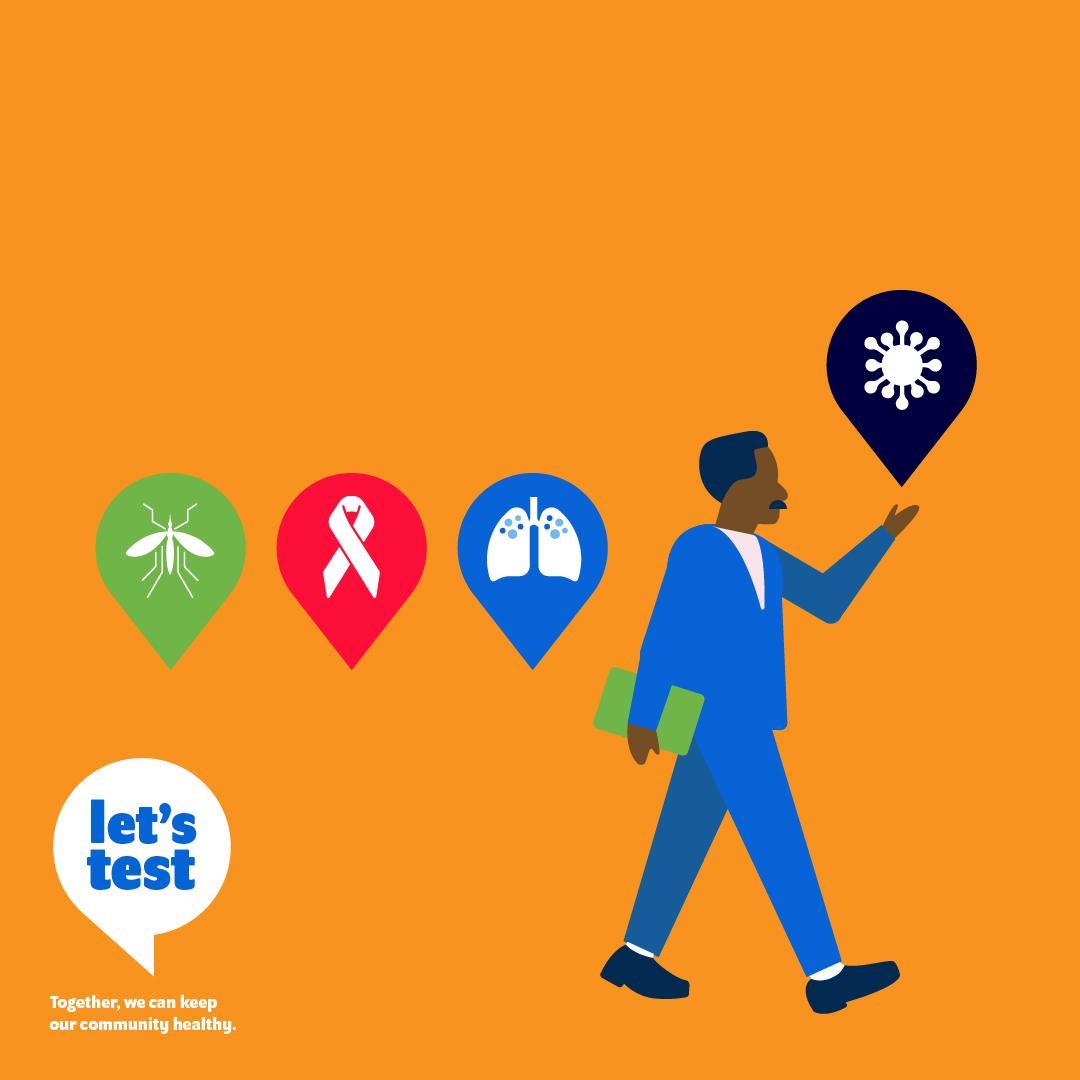 Este tipo de pruebas son una herramienta de enorme valor, que ha ayudado a los dirigentes de los países a combatir numerosas enfermedades como la malaria, el VIH, la tuberculosis y la COVID-19.
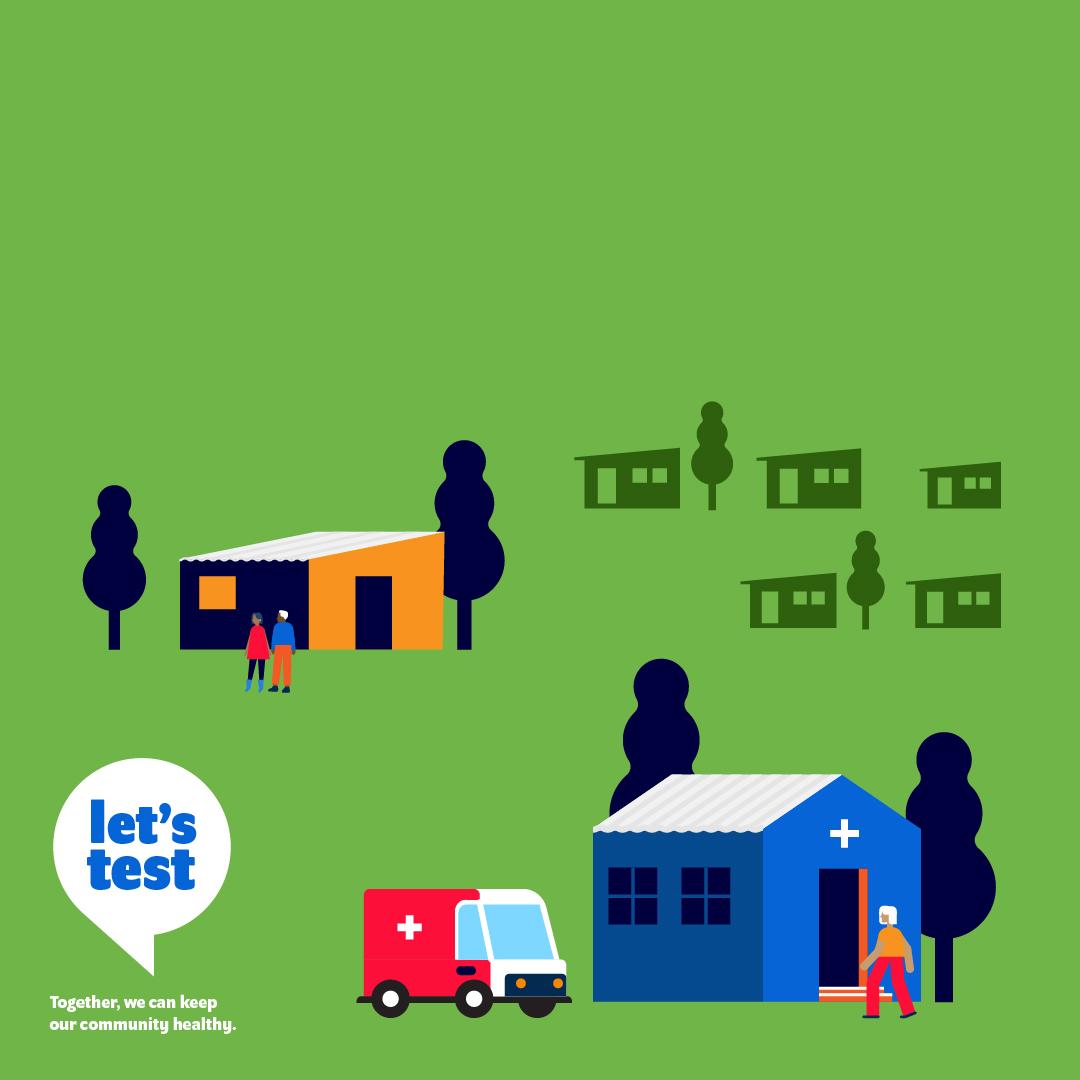 Las pruebas de diagnóstico son un pilar fundamental dentro de la atención primaria de salud.
Sin ellas, los proveedores de atención primaria de salud no podrían detectar ni tratar eficazmente las enfermedades.
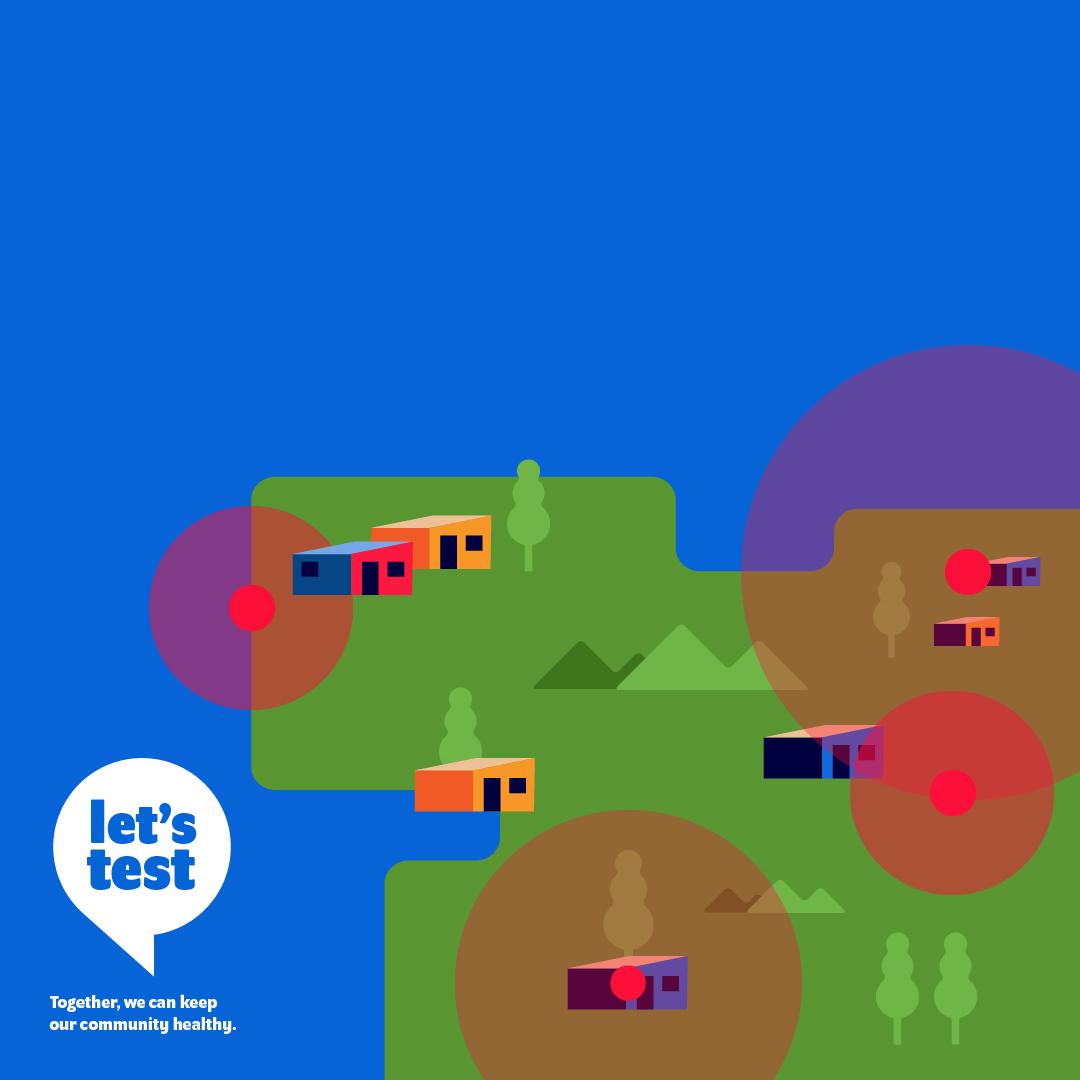 Las pruebas de diagnóstico favorecen la detección y la gestión tempranas de los brotes epidémicos,
los cuales pueden tener graves repercusiones tanto para la salud y la educación como para las comunidades y economías.